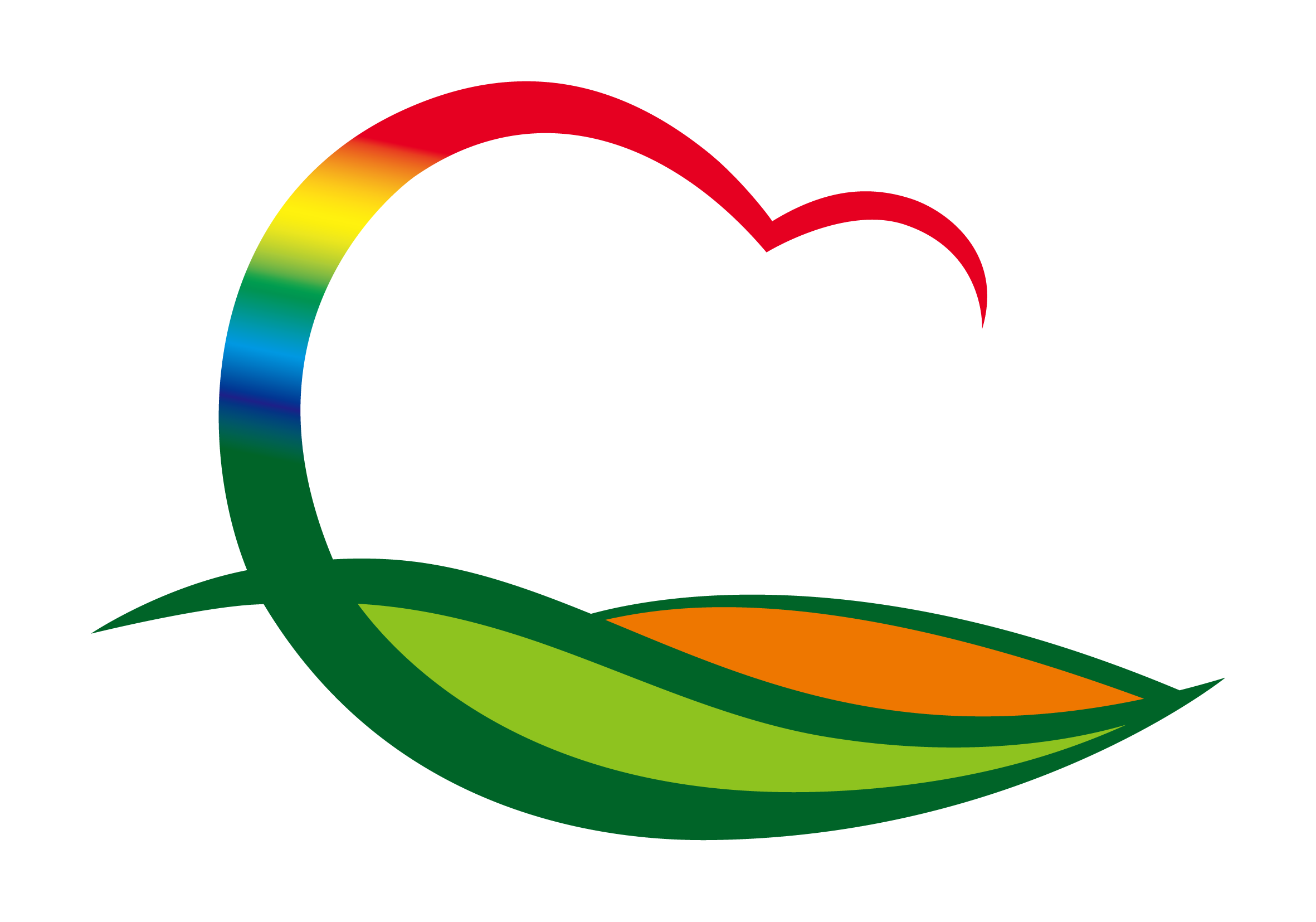 재    무    과
(2023. 3. 13.  ~  3. 19.)
1. 2022회계연도 재무회계결산서 작성결과 보고
결산회계 : 총15개(일반회계1, 기타특별회계6, 공기업1, 기금7)
회계기간 : 22. 1. 1. ~ 23. 1. 20.
      ※ 군수님 보고 : 3. 21. 한 / 결산검사 기간 : 4. 5. ~ 4. 24.
2. 공사(용역)·물품 전자입찰 및 수의계약
입       찰 : 25건(군도10호선(박계리) 도로재포장공사 외 24건)/890백만 원
수의계약 : 42건(금리 사면정비공사 외 41건)/920백만 원
3. 개별주택 산정가격 검증
기      간 : 2. 20. ~ 3. 14.
대      상 : 15,149호
내      용 : 2023.1.1. 기준 개별주택 산정가격 적정성 검증